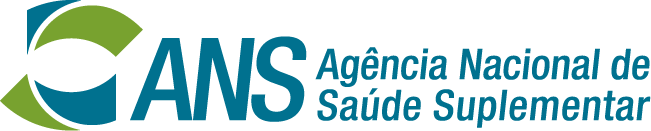 Medidas adotadas sobre irregularidades em reembolso
114ª Reunião Ordinária da Câmara de Saúde Suplementar
DIRETORIA DE FISCALIZAÇÃO
Dezembro/2023
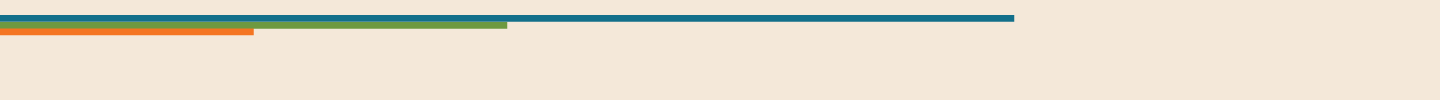 Medidas Adotadas
Medidas adotadas até o momento no cadastro de demandas no site, visando inibir eventual comportamento oportunista por parte do interlocutor:  
Mensagem padronizada antes do acesso ao espaço NIP
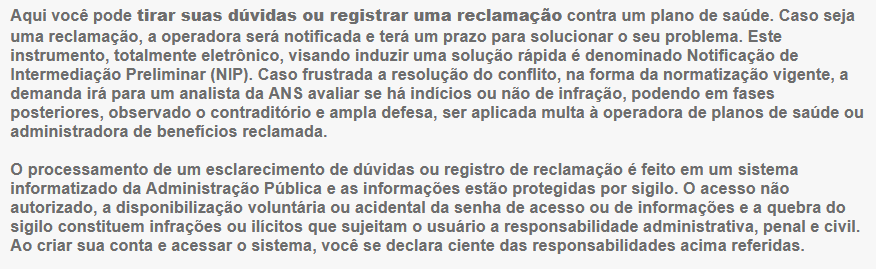 2
[Speaker Notes: Objetivo do estudo]
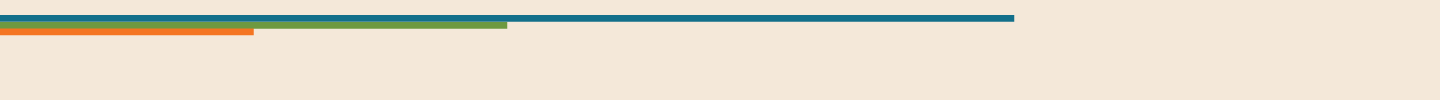 Medidas Adotadas
Mensagem exclusiva sobre LGPD
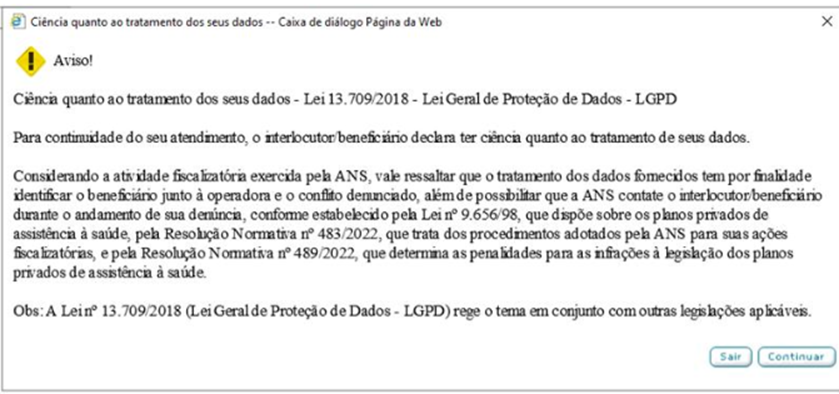 3
[Speaker Notes: Objetivo do estudo]
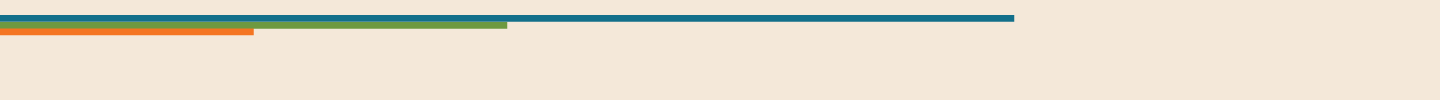 Medidas Adotadas
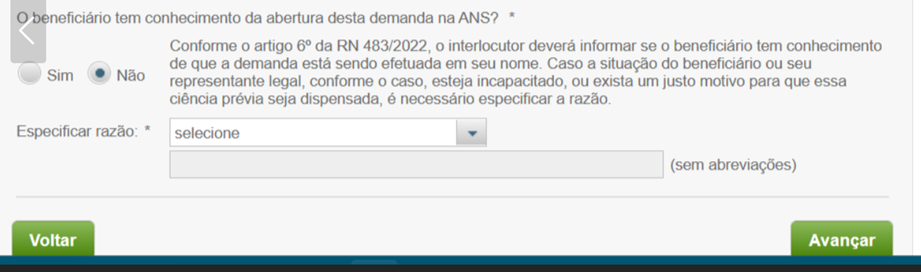 Reformulação da tela de cadastro para interlocutor não beneficiário com o texto sobre necessidade de  prévia ciência do beneficiário ou justo motivo para dispensá-la.
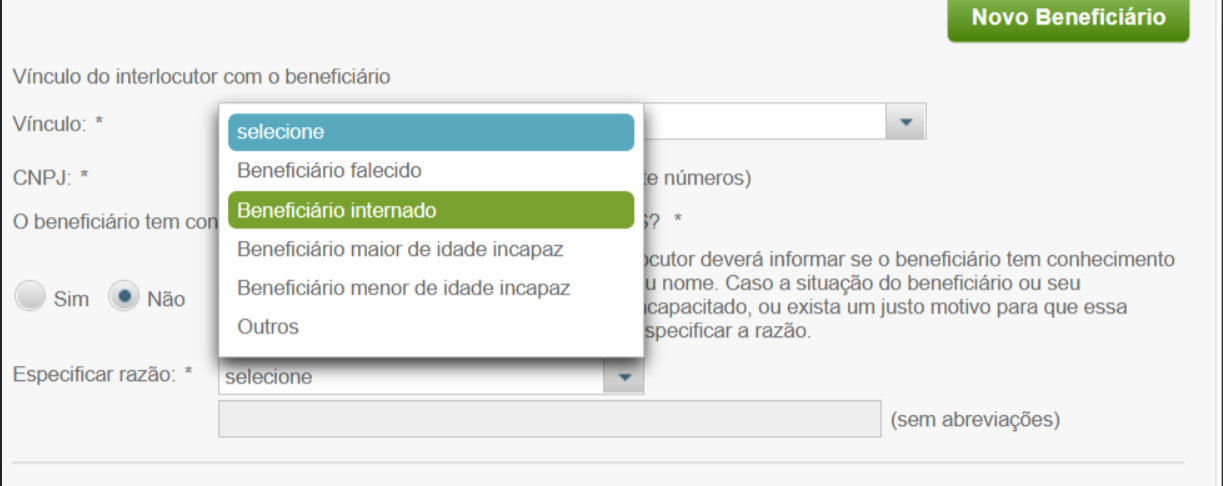 Obrigatoriedade de informar o motivo da dispensa quando  a opção escolhida tenha sido "beneficiário não tem ciência"
4
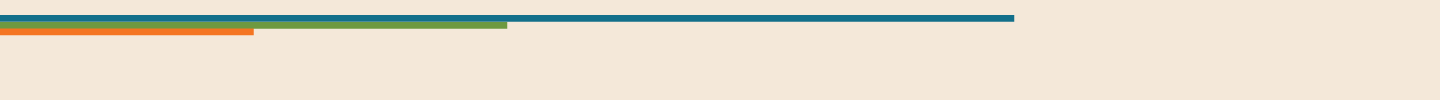 Medidas Adotadas
Ao final do registro da reclamação foi alterado o texto de ciência sem a qual não é possível prosseguir.
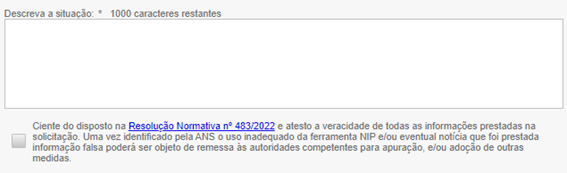 5
[Speaker Notes: Objetivo do estudo]
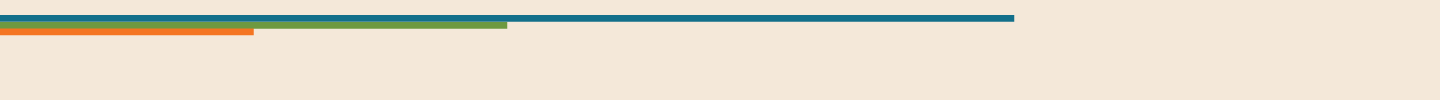 Medidas Adotadas
Ajuste no rol disponível para informação sobre vínculo do interlocutor com o beneficiário
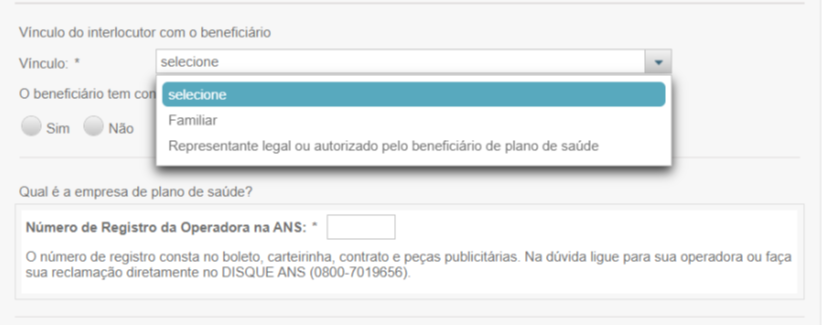 6
[Speaker Notes: Objetivo do estudo]
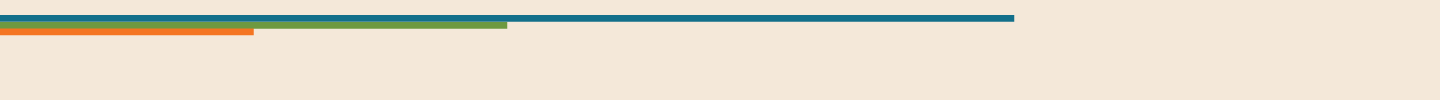 Medidas Adotadas
Login gov.br como login único, níveis prata e ouro
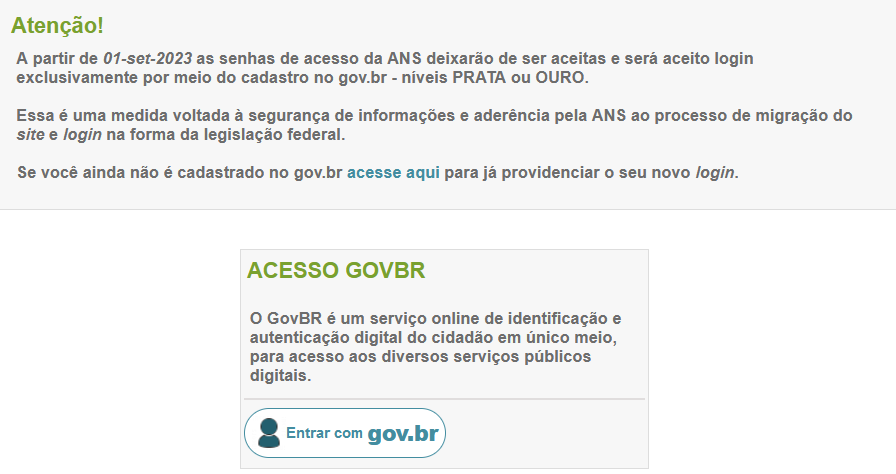 7
[Speaker Notes: Objetivo do estudo]
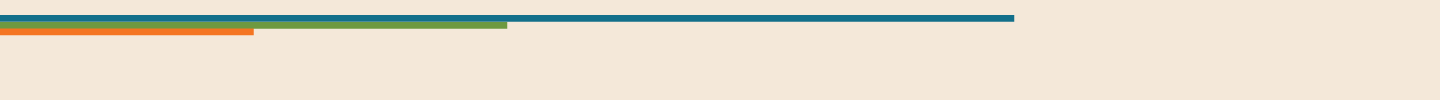 Medidas Adotadas
Mudança específica na tela de cadastro sobre reembolso – DISQUE e site
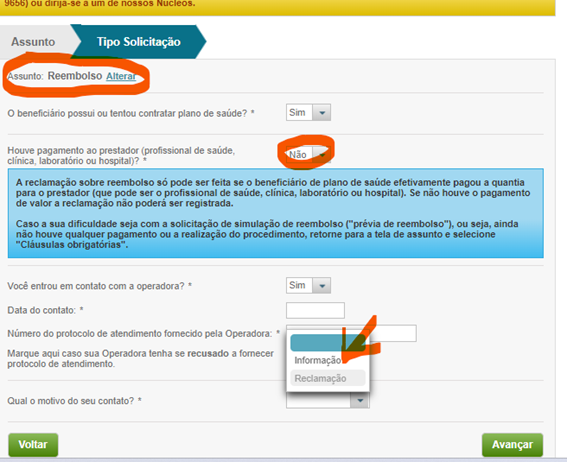 8
[Speaker Notes: Objetivo do estudo]
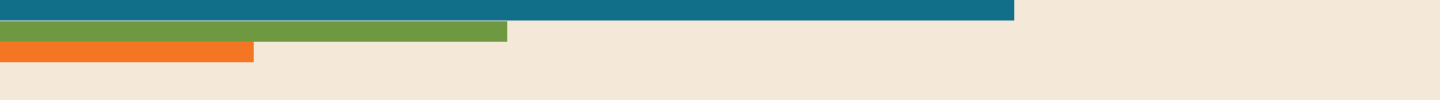 MEDIDAS ADOTADAS
Disponibilização de formulário para que as operadoras pudessem apresentar as NIPs cadastradas em 2021 e 2022 que teriam ocorrido irregularidades em reembolso. Objetivo: coleta de insumos que possibilitasse a maior compreensão sobre as alegações das operadoras. Relatório apresentado no Evento NIP realizado nos dias 19 e 20 de abril de 2023.

Equipes NIP e Sancionador orientadas para tratar com atenção adicional demandas que envolvam reembolso;

Cumprimento  de decisões judiciais;

Consulta à PROGE sobre possíveis outras medidas;

Entendimento DIPRO/DIFIS sobre reembolso em fase final de aprovação/publicação;

Elaboração de cartilha sobre reembolso.
9
[Speaker Notes: Slide para análise]
Obrigado!
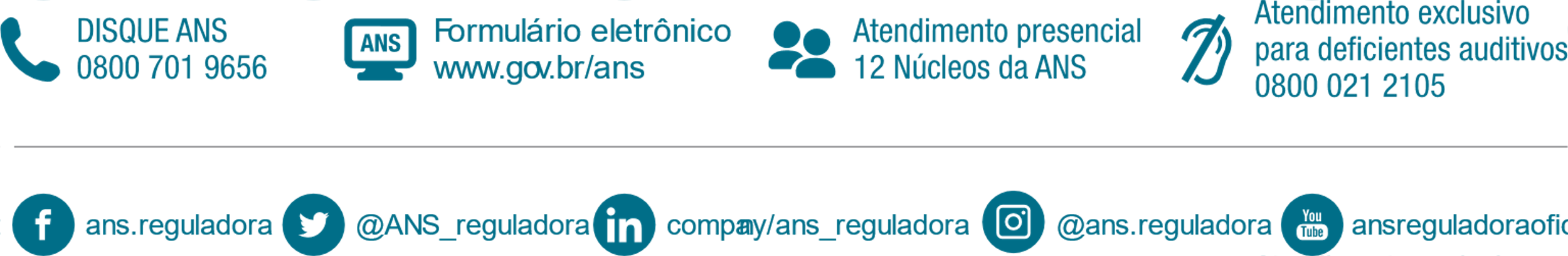